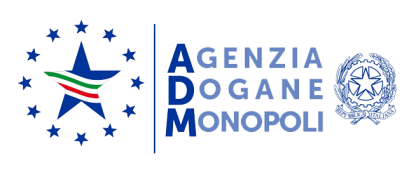 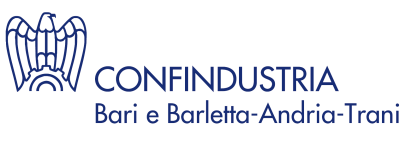 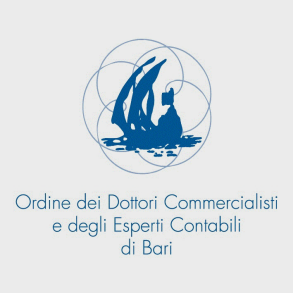 Direzione Territoriale Puglia, Molise e Basilicata
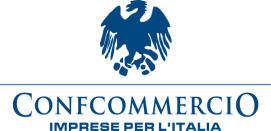 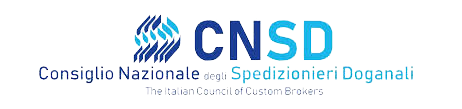 2020
Consiglio Territoriale Puglia Molise Basilicata
CICLO DI SEMINARI
DOGANA, IMPRESE E PROFESSIONISTI PER LO SVILUPPO DELL’ECONOMIA E DELLA SOCIETA’
Origine doganale delle merci: fattore di successo per le imprese
29 SETTEMBRE 2020
SEMINARIO IN RETE
9.30	Collegamento e registrazione partecipanti
  9.40 	Saluti istituzionali
	Marco Cutaia - Direttore Territoriale Puglia, Molise e Basilicata ADM - moderatore 	Francesco Divella - Vice Presidente Confindustria Bari - BAT
	Elbano de Nuccio - Presidente Ordine Dottori Commercialisti ed Esperti Contabili Bari
	Giovanni Galante - Presidente Consiglio Territoriale Spedizionieri Doganali
10.00	Origine non preferenziale e origine preferenziale negli scambi internazionali
Marco Cutaia - Direttore Territoriale Puglia, Molise e Basilicata ADM 
10.30 	Origine non preferenziale: effetti tariffari e non tariffari
	Mauro Lopizzo - Delegato alla formazione Consiglio Nazionale Spedizionieri Doganali
11.00 	Tutela del Made in a sostegno delle esportazioni e del consumatore
	Delegato Ordine Dottori Commercialisti ed Esperti Contabili Bari
11.30	Origine preferenziale: struttura e fonti, elementi particolari e prove di 	origine. Casi pratici
Fabio Notarangelo - Funzionario Ufficio delle dogane Bari
12.10	Le scelte produttive e commerciali sulla base dell’analisi dell’origine
	Marco Cutaia - Direttore Territoriale Puglia, Molise e Basilicata ADM
	Nicola Amoruso - Responsabile Sez. Dogane Ufficio di Linea DT Puglia, Molise e Basilicata 
12.50	Domande e quesiti
13.00 	Conclusione lavori
ISCRIZIONE E NOTE ORGANIZZATIVE
La partecipazione è gratuita previa iscrizione, entro venerdì 25 settembre, attraverso la Scheda adesione disponibile sui siti www.cnsd.it, www.confindustria.babt.it, www.confcommerciobari.it, www.odcecbari.it, da inviare debitamente compilata alla casella di posta elettronica della Segreteria organizzativa.
Per coloro che non avranno inviato la propria adesione nel termine previsto sarà comunque possibile seguire l’evento in streaming su Youtube. Il link sarà pubblicato, scaduti i termini per le adesioni, all’indirizzo https://www.cnsd.it/evento/bari-29-settembre-webinar.
Sui siti sopra indicati è disponibile anche il Modulo per domande e quesiti ai relatori, che potrà essere inviato prima del seminario alla casella di posta elettronica della Segreteria organizzativa.
Segreteria organizzativa:                   dir.puglia-molise-basilicata.supporto.comunicazione@adm.gov.it                     +39 080.9180.147/149
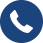 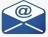